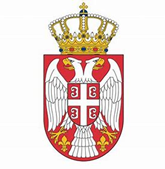 REPUBLIKA SRBIJA
MINISTARSTVO FINANSIJA
Sektor za ugovaranje i finansiranje
programa iz sredstava Evropske unije
MINISTARSTVO PROSVETE, 
NAUKE I TEHNOLOŠKOG RAZVOJA
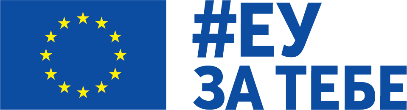 Ovaj projekat finansira
Evropska unija
Standard kvalifikacije i standard zanimanja 
u kontekstu JPOA i PPU

Elido Bandelj, vođa tima Projekta

Palić, 13. april 2021.
Ova prezentacija je napravljena uz finansijsku pomoć Evropske unije. Za njenu sadržinu isključivo je odgovoran projekat „Razvoj integrisanog sistema nacionalnih kvalifikacija“, i ta sadržina ne izražava nužno zvanične stavove Evropske unije.
Zakon o NOKS
Osnovni pojmovi i njihovo značenje (Član 2)

Kvalifikacija – formalno priznanje stečenih kompetencija. Pojedinac stiče
kvalifikaciju kada nadležno telo utvrdi da je dostigao ishode učenja u okviru
određenog nivoa i prema zadatom standardu kvalifikacije, što se potvrđuje javnom ispravom (diplomom ili sertifikatom)
Standard kvalifikacije – dokument utvrđen u skladu sa zakonima, koji sadrži opis ciljeva i ishoda učenja, kao i podatke o kvalifikaciji na osnovu kojih se vrši određivanje nivoa, njeno razvrstavanje i vrednovanje i ostalih potrebnih podataka na nacionalnom ili medžunarodnom nivou. 

Standard zanimanja – dokument koji sadrži opis dužnosti i zadataka, kao i kompetencija potrebnih pojedincu za efikasno obavljanje poslova u određenom zanimanju. 

Standard kvalifikacije izradi se na osnovi jednog ili više standarda zanimanja.
Privremeno rešenje: standard se priprema za jedno ili više zanimanja iz šifranika.
[Speaker Notes: Дефинисање исхода као резултата (постигнућа) учења има две, на први поглед различите, варијанте: а) исходи су исказ о оном шта ученик зна (разуме) и у стању је да уради на крају процеса учења и б) исходи су исказ о ономе шта је ученик у стању да уради и услова под којима је у стању то да уради. Могућност да се нешто уради, односно да се научено демонстрира кључна је карактеристика исхода. Инсистирање на демонстрацији наученог не значи да исходи рефлектују само вештине (мануелне или когнитивне) или стручне компетенције. Демонстрација наученог указује на бихејвиорални карактер исхода и, осим вештина, односи се и на све активности повезане са репрезентацијом резултата учења, па и оних који се тичу знања. Репрезентација знања (демонстрација стеченог знања) свакако има бихејвиорални карактер. Синтагма „бити у стању да уради“ у том контексту значи, на пример, да наведе, објасни, укаже, процени и сл., што представља валидну демонстрацију знања, односно постигнућа у домену знања.]
ELEMENTI STANDARDA KVALIFIKACIJE
OBRAZAC
[Speaker Notes: Дефинисање исхода као резултата (постигнућа) учења има две, на први поглед различите, варијанте: а) исходи су исказ о оном шта ученик зна (разуме) и у стању је да уради на крају процеса учења и б) исходи су исказ о ономе шта је ученик у стању да уради и услова под којима је у стању то да уради. Могућност да се нешто уради, односно да се научено демонстрира кључна је карактеристика исхода. Инсистирање на демонстрацији наученог не значи да исходи рефлектују само вештине (мануелне или когнитивне) или стручне компетенције. Демонстрација наученог указује на бихејвиорални карактер исхода и, осим вештина, односи се и на све активности повезане са репрезентацијом резултата учења, па и оних који се тичу знања. Репрезентација знања (демонстрација стеченог знања) свакако има бихејвиорални карактер. Синтагма „бити у стању да уради“ у том контексту значи, на пример, да наведе, објасни, укаже, процени и сл., што представља валидну демонстрацију знања, односно постигнућа у домену знања.]
OBRAZAC ZA STANDARD KVALIFIKACIJE
Naziv kvalifikacije:
Šifra kvalifikacije:
OSNOVNE 
KARAKTERISTIKE 
KVALIFIKACIJE
KLASNOKS / ISCED-F 2013: 
Nivo NOKS-a: 
Nivo EOK-a: 
Vrsta kvalifikacije: 
Obim kvalifikacije: 
Preduslovi za sticanje kvalifikacije: Oblici učenja:
Vrsta javne isprave:
[Speaker Notes: Дефинисање исхода као резултата (постигнућа) учења има две, на први поглед различите, варијанте: а) исходи су исказ о оном шта ученик зна (разуме) и у стању је да уради на крају процеса учења и б) исходи су исказ о ономе шта је ученик у стању да уради и услова под којима је у стању то да уради. Могућност да се нешто уради, односно да се научено демонстрира кључна је карактеристика исхода. Инсистирање на демонстрацији наученог не значи да исходи рефлектују само вештине (мануелне или когнитивне) или стручне компетенције. Демонстрација наученог указује на бихејвиорални карактер исхода и, осим вештина, односи се и на све активности повезане са репрезентацијом резултата учења, па и оних који се тичу знања. Репрезентација знања (демонстрација стеченог знања) свакако има бихејвиорални карактер. Синтагма „бити у стању да уради“ у том контексту значи, на пример, да наведе, објасни, укаже, процени и сл., што представља валидну демонстрацију знања, односно постигнућа у домену знања.]
OSNOVNE 
KARAKTERISTIKE 
KVALIFIKACIJE
KLASNOKS / ISCED-F 2013: 
Nivo NOKS-a: 
Nivo EOK-a: 
Vrsta kvalifikacije: 
Obim kvalifikacije: 
Preduslovi za sticanje kvalifikacije: 
Oblici učenja:
Vrsta javne isprave:
[Speaker Notes: Дефинисање исхода као резултата (постигнућа) учења има две, на први поглед различите, варијанте: а) исходи су исказ о оном шта ученик зна (разуме) и у стању је да уради на крају процеса учења и б) исходи су исказ о ономе шта је ученик у стању да уради и услова под којима је у стању то да уради. Могућност да се нешто уради, односно да се научено демонстрира кључна је карактеристика исхода. Инсистирање на демонстрацији наученог не значи да исходи рефлектују само вештине (мануелне или когнитивне) или стручне компетенције. Демонстрација наученог указује на бихејвиорални карактер исхода и, осим вештина, односи се и на све активности повезане са репрезентацијом резултата учења, па и оних који се тичу знања. Репрезентација знања (демонстрација стеченог знања) свакако има бихејвиорални карактер. Синтагма „бити у стању да уради“ у том контексту значи, на пример, да наведе, објасни, укаже, процени и сл., што представља валидну демонстрацију знања, односно постигнућа у домену знања.]
RELEVANTNOST KVALIFIKACIJE ZA ZAPOŠLJAVANJE I NASTAVAK OBRAZOVANJA
Prohodnost u sistemu kvalifikacija:
Zanimanje:
8212.12 (šifra i naziv zanimanja)
8212.13 
7422.03
Standard zanimanja: -
ISHODI 
UČENJA
Opšti opis kvalifikacije: 
Kompetencije:
Pripremanje i organizacija rada
Postavljanje telekomunikacione mreže
Instaliranje odgovarajuće opreme i uređaja u kablovskoj i bežičnoj mreži
Održavanje telekomunikacione mreže
Ključne kompetencije;  (posebno: rad sa podacima i informacijama, digitalna kompetencija, saradnja, odgovoran odnos prema zdravlju i odgovoran odnos prema okolini)
[Speaker Notes: Дефинисање исхода као резултата (постигнућа) учења има две, на први поглед различите, варијанте: а) исходи су исказ о оном шта ученик зна (разуме) и у стању је да уради на крају процеса учења и б) исходи су исказ о ономе шта је ученик у стању да уради и услова под којима је у стању то да уради. Могућност да се нешто уради, односно да се научено демонстрира кључна је карактеристика исхода. Инсистирање на демонстрацији наученог не значи да исходи рефлектују само вештине (мануелне или когнитивне) или стручне компетенције. Демонстрација наученог указује на бихејвиорални карактер исхода и, осим вештина, односи се и на све активности повезане са репрезентацијом резултата учења, па и оних који се тичу знања. Репрезентација знања (демонстрација стеченог знања) свакако има бихејвиорални карактер. Синтагма „бити у стању да уради“ у том контексту значи, на пример, да наведе, објасни, укаже, процени и сл., што представља валидну демонстрацију знања, односно постигнућа у домену знања.]
ISHODI 
UČENJA
Opšti opis kvalifikacije: 
Kompetencije:
Pripremanje i organizacija rada
Postavljanje telekomunikacione mreže
Instaliranje odgovarajuće opreme i uređaja u kablovskoj i bežičnoj mreži
Održavanje telekomunikacione mreže
Ključne kompetencije;  (posebno: rad sa podacima i informacijama, digitalna kompetencija, saradnja, odgovoran odnos prema zdravlju i odgovoran odnos prema okolini)
ISHODI 
UČENJA
Znanje:
Veštine:
Sposobnosti i stavovi:
[Speaker Notes: Дефинисање исхода као резултата (постигнућа) учења има две, на први поглед различите, варијанте: а) исходи су исказ о оном шта ученик зна (разуме) и у стању је да уради на крају процеса учења и б) исходи су исказ о ономе шта је ученик у стању да уради и услова под којима је у стању то да уради. Могућност да се нешто уради, односно да се научено демонстрира кључна је карактеристика исхода. Инсистирање на демонстрацији наученог не значи да исходи рефлектују само вештине (мануелне или когнитивне) или стручне компетенције. Демонстрација наученог указује на бихејвиорални карактер исхода и, осим вештина, односи се и на све активности повезане са репрезентацијом резултата учења, па и оних који се тичу знања. Репрезентација знања (демонстрација стеченог знања) свакако има бихејвиорални карактер. Синтагма „бити у стању да уради“ у том контексту значи, на пример, да наведе, објасни, укаже, процени и сл., што представља валидну демонстрацију знања, односно постигнућа у домену знања.]
ISHODI 
UČENJA
Način provere ostvarenosti ishoda učenja
U neformalnom obrazovanju provera savladanosti programa kojim se stiču stručne kompetencije, obavlja se na ispitu za proveru stručnih kompetencija.
OSIGURANJE 
KVALITETA 
KVALIFIKACIJE
Kvalifikacije realizatora programa:
Organizacija nadležna za izdavanje javne isprave
Srednje stručne škole
Javno priznati organizatori aktivnosti obrazovanja odraslih (JPOA)
[Speaker Notes: Дефинисање исхода као резултата (постигнућа) учења има две, на први поглед различите, варијанте: а) исходи су исказ о оном шта ученик зна (разуме) и у стању је да уради на крају процеса учења и б) исходи су исказ о ономе шта је ученик у стању да уради и услова под којима је у стању то да уради. Могућност да се нешто уради, односно да се научено демонстрира кључна је карактеристика исхода. Инсистирање на демонстрацији наученог не значи да исходи рефлектују само вештине (мануелне или когнитивне) или стручне компетенције. Демонстрација наученог указује на бихејвиорални карактер исхода и, осим вештина, односи се и на све активности повезане са репрезентацијом резултата учења, па и оних који се тичу знања. Репрезентација знања (демонстрација стеченог знања) свакако има бихејвиорални карактер. Синтагма „бити у стању да уради“ у том контексту значи, на пример, да наведе, објасни, укаже, процени и сл., што представља валидну демонстрацију знања, односно постигнућа у домену знања.]
OSIGURANJE 
KVALITETA KVALIFIKACIJE
Kvalifikacije realizatora programa:
Organizacija nadležna za izdavanje javne isprave
Srednje stručne škole
Javno priznati organizatori aktivnosti obrazovanja odraslih (JPOA)
[Speaker Notes: Дефинисање исхода као резултата (постигнућа) учења има две, на први поглед различите, варијанте: а) исходи су исказ о оном шта ученик зна (разуме) и у стању је да уради на крају процеса учења и б) исходи су исказ о ономе шта је ученик у стању да уради и услова под којима је у стању то да уради. Могућност да се нешто уради, односно да се научено демонстрира кључна је карактеристика исхода. Инсистирање на демонстрацији наученог не значи да исходи рефлектују само вештине (мануелне или когнитивне) или стручне компетенције. Демонстрација наученог указује на бихејвиорални карактер исхода и, осим вештина, односи се и на све активности повезане са репрезентацијом резултата учења, па и оних који се тичу знања. Репрезентација знања (демонстрација стеченог знања) свакако има бихејвиорални карактер. Синтагма „бити у стању да уради“ у том контексту значи, на пример, да наведе, објасни, укаже, процени и сл., што представља валидну демонстрацију знања, односно постигнућа у домену знања.]
OKVIR ZA POSTUPAK PPU
[Speaker Notes: Дефинисање исхода као резултата (постигнућа) учења има две, на први поглед различите, варијанте: а) исходи су исказ о оном шта ученик зна (разуме) и у стању је да уради на крају процеса учења и б) исходи су исказ о ономе шта је ученик у стању да уради и услова под којима је у стању то да уради. Могућност да се нешто уради, односно да се научено демонстрира кључна је карактеристика исхода. Инсистирање на демонстрацији наученог не значи да исходи рефлектују само вештине (мануелне или когнитивне) или стручне компетенције. Демонстрација наученог указује на бихејвиорални карактер исхода и, осим вештина, односи се и на све активности повезане са репрезентацијом резултата учења, па и оних који се тичу знања. Репрезентација знања (демонстрација стеченог знања) свакако има бихејвиорални карактер. Синтагма „бити у стању да уради“ у том контексту значи, на пример, да наведе, објасни, укаже, процени и сл., што представља валидну демонстрацију знања, односно постигнућа у домену знања.]
PPU: definicija
Priznavanje prethodnog učenja (PPU) je postupak u kojem se, preko standardizovanih instrumenata za procenu, zainteresovanom licu (kandidatu) priznaju znanja, veštine, sposobnosti i stavovi (na dalje: ishodi učenja) i kompetencije koje je stekao obrazovanjem, životnim ili radnim iskustvom.
Proces vodi akreditovana institucija.
[Speaker Notes: Дефинисање исхода као резултата (постигнућа) учења има две, на први поглед различите, варијанте: а) исходи су исказ о оном шта ученик зна (разуме) и у стању је да уради на крају процеса учења и б) исходи су исказ о ономе шта је ученик у стању да уради и услова под којима је у стању то да уради. Могућност да се нешто уради, односно да се научено демонстрира кључна је карактеристика исхода. Инсистирање на демонстрацији наученог не значи да исходи рефлектују само вештине (мануелне или когнитивне) или стручне компетенције. Демонстрација наученог указује на бихејвиорални карактер исхода и, осим вештина, односи се и на све активности повезане са репрезентацијом резултата учења, па и оних који се тичу знања. Репрезентација знања (демонстрација стеченог знања) свакако има бихејвиорални карактер. Синтагма „бити у стању да уради“ у том контексту значи, на пример, да наведе, објасни, укаже, процени и сл., што представља валидну демонстрацију знања, односно постигнућа у домену знања.]
Sticanje statusa JPOA i JPOA za PPU
Škola koja nema status JPOA za obuke u neformalnom obrazovanju može istovremeno da stekne status JPOA i za obuke i za PPU (na nivou 2,3 i 5 NOKS)
Status JPOA za PPU škola može da stekne samo za one kvalifikacije i/ili kompetencije za koje ima ili će steći status JPOA za obuke u neformalnom obrazovanju, a te dobije za one za koje ima verifikaciju u formalnom obrazovanju
[Speaker Notes: Дефинисање исхода као резултата (постигнућа) учења има две, на први поглед различите, варијанте: а) исходи су исказ о оном шта ученик зна (разуме) и у стању је да уради на крају процеса учења и б) исходи су исказ о ономе шта је ученик у стању да уради и услова под којима је у стању то да уради. Могућност да се нешто уради, односно да се научено демонстрира кључна је карактеристика исхода. Инсистирање на демонстрацији наученог не значи да исходи рефлектују само вештине (мануелне или когнитивне) или стручне компетенције. Демонстрација наученог указује на бихејвиорални карактер исхода и, осим вештина, односи се и на све активности повезане са репрезентацијом резултата учења, па и оних који се тичу знања. Репрезентација знања (демонстрација стеченог знања) свакако има бихејвиорални карактер. Синтагма „бити у стању да уради“ у том контексту значи, на пример, да наведе, објасни, укаже, процени и сл., што представља валидну демонстрацију знања, односно постигнућа у домену знања.]
Sticanje statusa JPOA i JPOA za PPU
Program obuke treba da omogući sticanje standarda kvalifikacije u celini i da imaju module u okviru tog standarda kvalifikacije 
Škola može da izradi i programe obuke na nivoju zanimanja iz standarda kvalifikacije
Ukoliko program koji škola želi da realizuje nema standard kvalifikacije, škola može da pokrene inicijativu za usvajanje standarda kvalifikacije kod Agencije za kvalifikacije
[Speaker Notes: Дефинисање исхода као резултата (постигнућа) учења има две, на први поглед различите, варијанте: а) исходи су исказ о оном шта ученик зна (разуме) и у стању је да уради на крају процеса учења и б) исходи су исказ о ономе шта је ученик у стању да уради и услова под којима је у стању то да уради. Могућност да се нешто уради, односно да се научено демонстрира кључна је карактеристика исхода. Инсистирање на демонстрацији наученог не значи да исходи рефлектују само вештине (мануелне или когнитивне) или стручне компетенције. Демонстрација наученог указује на бихејвиорални карактер исхода и, осим вештина, односи се и на све активности повезане са репрезентацијом резултата учења, па и оних који се тичу знања. Репрезентација знања (демонстрација стеченог знања) свакако има бихејвиорални карактер. Синтагма „бити у стању да уради“ у том контексту значи, на пример, да наведе, објасни, укаже, процени и сл., што представља валидну демонстрацију знања, односно постигнућа у домену знања.]
Sticanje statusa JPOA i JPOA za PPU –Aktivnosti pre podnošenja zahteva
Priprema elaborata za PPU koji sadrži podatke o ispunjenosti standarda u pogledu: 
organizacione strukture 
kompetentnog kadra 
instrumenata za PPU 
prostornih i tehničkih uslova i opreme za realizaciju PPU
kontrole kvaliteta
[Speaker Notes: Дефинисање исхода као резултата (постигнућа) учења има две, на први поглед различите, варијанте: а) исходи су исказ о оном шта ученик зна (разуме) и у стању је да уради на крају процеса учења и б) исходи су исказ о ономе шта је ученик у стању да уради и услова под којима је у стању то да уради. Могућност да се нешто уради, односно да се научено демонстрира кључна је карактеристика исхода. Инсистирање на демонстрацији наученог не значи да исходи рефлектују само вештине (мануелне или когнитивне) или стручне компетенције. Демонстрација наученог указује на бихејвиорални карактер исхода и, осим вештина, односи се и на све активности повезане са репрезентацијом резултата учења, па и оних који се тичу знања. Репрезентација знања (демонстрација стеченог знања) свакако има бихејвиорални карактер. Синтагма „бити у стању да уради“ у том контексту значи, на пример, да наведе, објасни, укаже, процени и сл., што представља валидну демонстрацију знања, односно постигнућа у домену знања.]
Standard kvalifikacije
(nacionalni)
Načini sticanja kvalifikacija
[Speaker Notes: Само условно постоје три приступа, зависно од тога коју програмску компоненту наглашавају. У сваком приступу доминира по једна програмска компонента: садржај, процес или продукт
Једна компонента се посебно наглашава и  разрађује; ви можете у програму да то користите и у програму посебан нагласак ставите на неку од програмских компоненти]
Standard kvalifikacije
(PPU)
Načini sticanja kvalifikacije
[Speaker Notes: Прилог 1 Компетенције андрагога]
Kvalifikacije stečene kroz postupak PPU
Sertifikuju se kvalifikacije potrebne za rad na određenom nivou složenosti i pripremljene na osnovu „nacionalnog“ standarda kvalifikacije ili dela kvalifikacije koji obuhvata zanimanje 
Kvalifikacija stečena kroz postupak PPU omogućava dobijanje javno priznate isprave – PPU je jedan od načina sticanja kvalifikacije
Kvalifikacije stečene ovim putem namenjene su pre svega odraslima sa radnim iskustvom (izuzetno, i mlađim osobama koje su izgubile mogućnost redovnog obrazovanja, a imaju odgovarajuće radno iskustvo)
[Speaker Notes: Дефинисање исхода као резултата (постигнућа) учења има две, на први поглед различите, варијанте: а) исходи су исказ о оном шта ученик зна (разуме) и у стању је да уради на крају процеса учења и б) исходи су исказ о ономе шта је ученик у стању да уради и услова под којима је у стању то да уради. Могућност да се нешто уради, односно да се научено демонстрира кључна је карактеристика исхода. Инсистирање на демонстрацији наученог не значи да исходи рефлектују само вештине (мануелне или когнитивне) или стручне компетенције. Демонстрација наученог указује на бихејвиорални карактер исхода и, осим вештина, односи се и на све активности повезане са репрезентацијом резултата учења, па и оних који се тичу знања. Репрезентација знања (демонстрација стеченог знања) свакако има бихејвиорални карактер. Синтагма „бити у стању да уради“ у том контексту значи, на пример, да наведе, објасни, укаже, процени и сл., што представља валидну демонстрацију знања, односно постигнућа у домену знања.]
Faze PPU
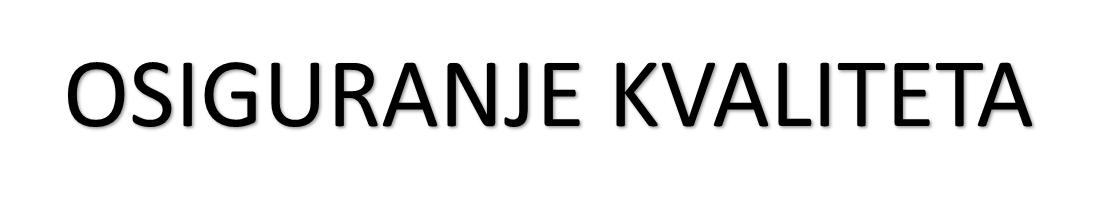 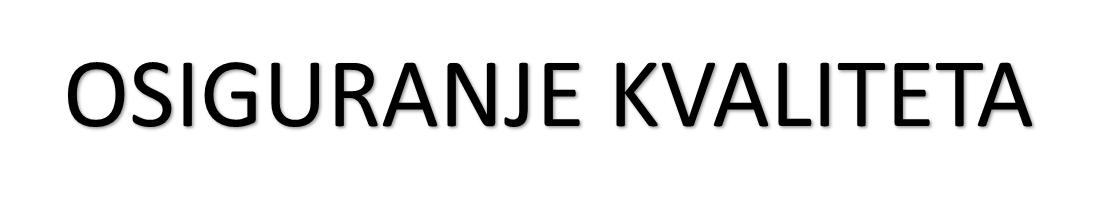 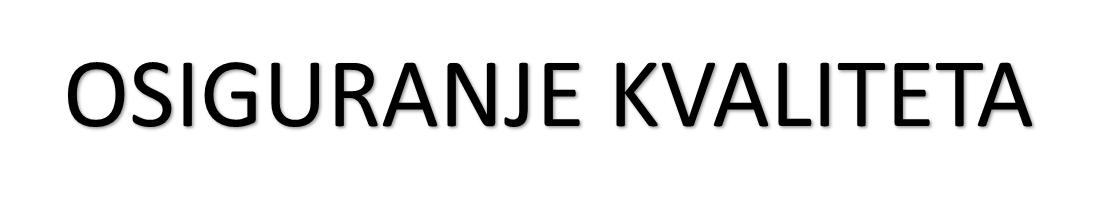 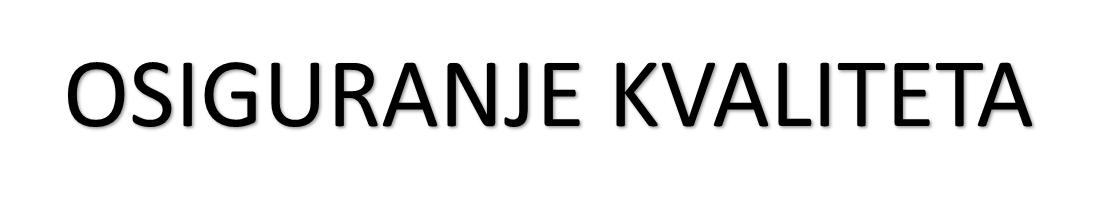 [Speaker Notes: Прилог 1 Компетенције андрагога]
Instrumenti
Obrazac za samoprocenu
Sadrži pitanja o ishodima učenja i kompetencijama iz standarda kvalifikacije na koja kandidat daje odgovore i navodi dokaze kojima potvrđuje ostvarenost tih ishoda učenja i kompetencija. 
Portfolio kandidata
Zbirka dokaza: diplome, sertifikati, uverenja, preporuke od poslodavaca kod kojih je kandidat radio, video snimci kandidata kako obavlja određeni posao, kurikulum programa obrazovanja koji je završio, priznanja i drugi dokazi koji se prilažu u cilju dokazivanja znanja i veština navedenih u obrascu za samoprocenu.
[Speaker Notes: Прилог 1 Компетенције андрагога]
Instrumenti
Izveštaj savetnika za PPU i ocenjivača
Sadrži ishode učenja i kompetencije koje je kandidat uspeo da dokaže, kao i one koje će biti predmet procene na ispitu za proveru ishoda učenja i kompetencija.
Plan za procenu ishoda učenja i kompetencija kandidata
U plan za procenu upisuju se ishodi učenja i kompetencije iz standarda kvalifikacije koje je potrebno proveriti kod kandidata, kao i zadaci koje će kandidat na ispitu rešavati, šema za ocenjivanje, lista potrebne opreme, materijala i drugih potrebnih elemenata za sprovođenje ocenjivanja kandidata.
Plan za procenu izrađuje se u skladu sa smernicama za izradu plana za procenu kandidata sa listom zadataka i načinom prilagođavanja zadataka.
[Speaker Notes: Прилог 1 Компетенције андрагога]
Instrumenti
Ispit za procenu ostvarenosti ishoda učenja i kompetencija kandidata
Procena kandidata na ispitu vrši se za svaki ishod učenja i kompetenciju, u skladu sa planom procene.
Zadaci kojima se proveravaju ishodi učenja i kompetencije mogu kombinovati više ishoda učenja i kompetencija, bez obzira na metod procene (pisani test, usmeni test, provere u realnom radnom okruženju i slično).
[Speaker Notes: Прилог 1 Компетенције андрагога]
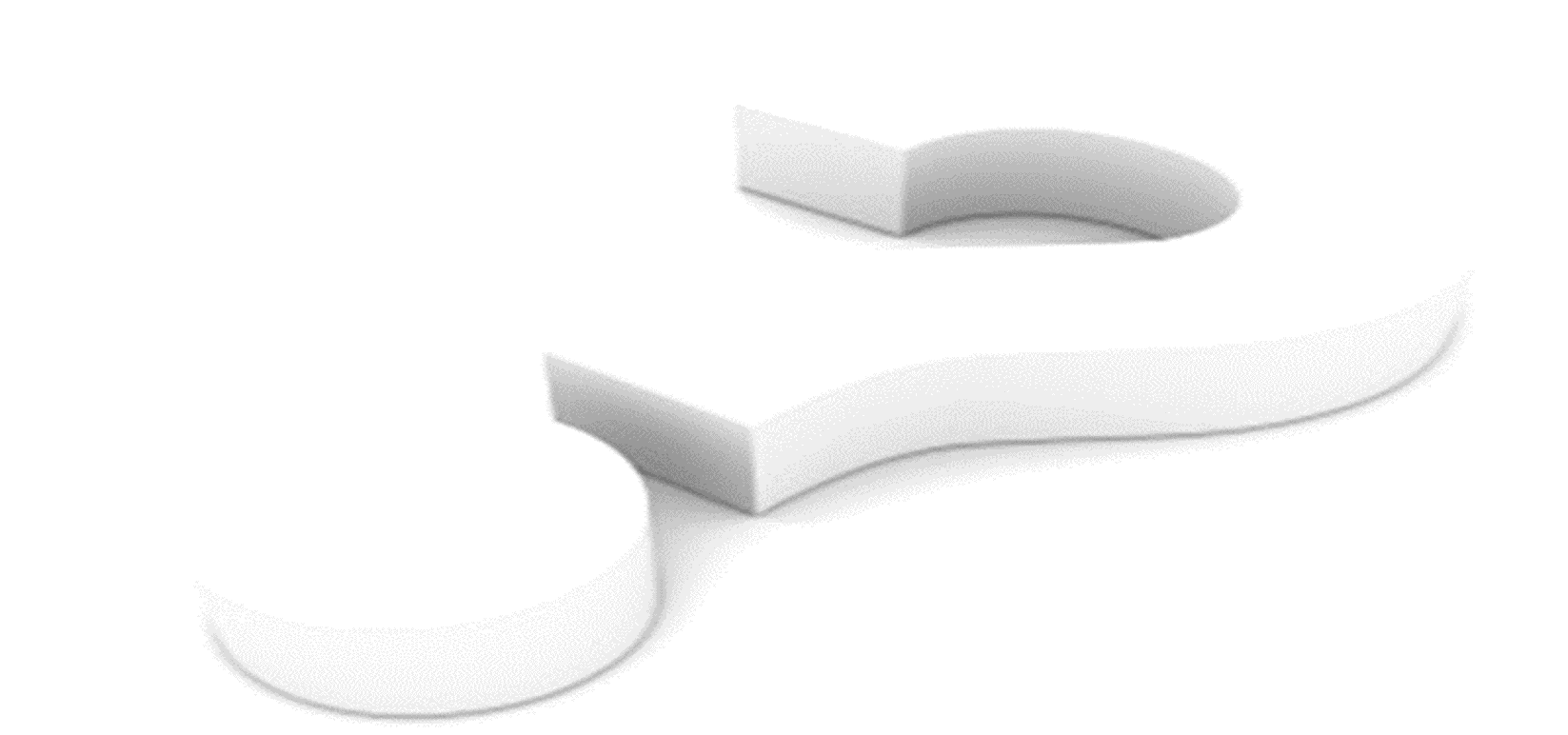 HVALA!
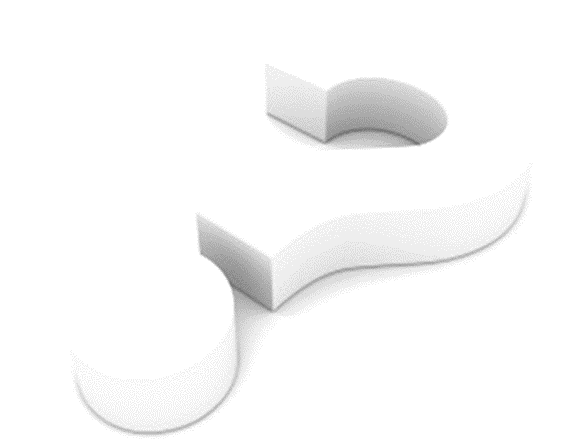 bandelj@ibf.be